Особенности хозяйства
 России
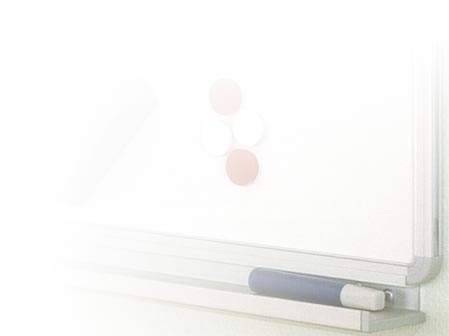 Что   такое   хозяйство?
совокупность  предприятий и учреждений, удовлетворяющих своей работой потребности населения


  взаимосвязь людей (рабочей силы) и средств производства, состоящих из средств труда (то, чем или с помощью чего работает человек) и предметов  труда (то, что обрабатывает)
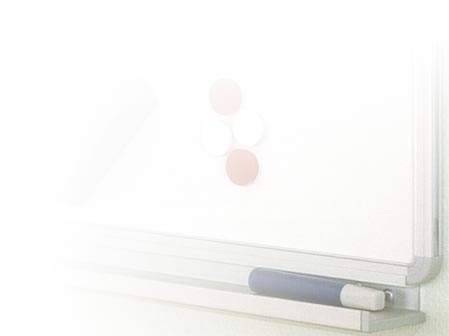 Главная задача экономики – обеспечение населения продуктами питания, одеждой, обувью, другими материальными благами и услугами



Задачи стоящие перед обществом:


Что производить?

Как производить? (какие технологии и ресурсы использовать)

Для кого производить? (какой части населения необходимы и как географически распределены по стране)
«Структура хозяйства»
Хозяйство
Первичный сектор
Добыча и использование природного сырья
Вторичный сектор
Обрабатывающая промышленность
Третичный сектор
Оказание услуг
Производственная сфера
непроизводственная сфера
О Т Р А С Л И            Х О З Я Й С Т В А
Сельское   хозяйство
Рыбное хозяйство
Добывающая пром-ть
Мебельная пром-ть
Нефтяная пром-ть
Автомобильная пром-ть
Авиационная пром-ть
Государственное управление
наука
Образование
Здравоохранение
Транспорт
Торговля ….
М Е Ж О Т Р А С Л Е В Ы Е   К О М П Л Е К С Ы
Химико-лесной
Машиностроение
Сфера услуг
Металлургический
Топливно-энергетический
Оборонный комплекс
Научный комплекс
Легкая промышленность
Отрасль  –   это    совокупность         
                  предприятий,    производящих 
                  однородную продукцию,    или 
                  учреждений, оказывающих 
                 однородные услуги.  

   Совокупность отраслей составляет
                 экономику страны.




   МОК   –     это группы взаимосвязанных 
                 отраслей, частично 
                  перекрывающих друг друга:    
                  машиностроительный, 
                   агропромышленный, 
                   транспортный  и др.
Факторы  размещения
Условия  размещения
Самостоятельная работа
Что определяет размещение предприятий и учреждений отраслей хозяйства?
С помощью учебника ответить на  поставленный вопрос.  Записать ответ в виде схемы.
Р А З М Е Щ Е Н И Е     П Р Е Д П Р И Я Т И Й
Энергетический
  Потребительский 
  Научный
  Топливный
  Трудовой 
  Сырьевой 
  Водный
  Транспортный
   Экологический 
  Военно-  
    стратегический
Климат
  Рельеф
  Транспорт
  Водные ресурсы
  Трудовые ресурсы
 Сырьевые ресурсы
  Земельные 
    ресурсы
  Энергетические 
    ресурсы
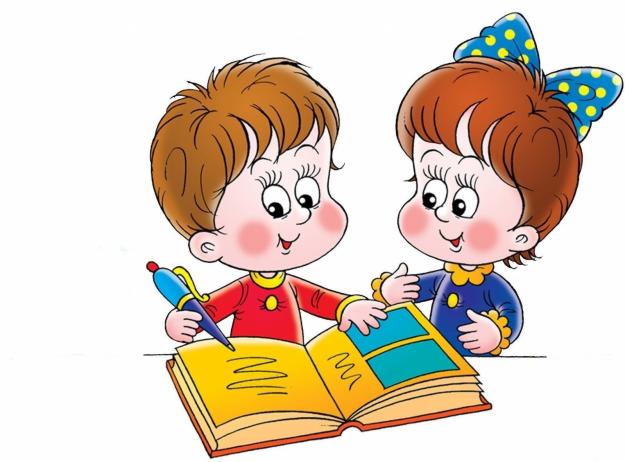 Самостоятельная работа
Давайте выясним,  как  и по какому принципу размещены предприятия по территории нашей страны

 Выявление основной зоны хозяйственного освоения и нанесение её границы на контурную карту №1 стр. 2-3. 


 Обозначение границ основных районов территориальной структуры  с помощью рис 1.1.6 учебника и карт атласа  стр. 26-27
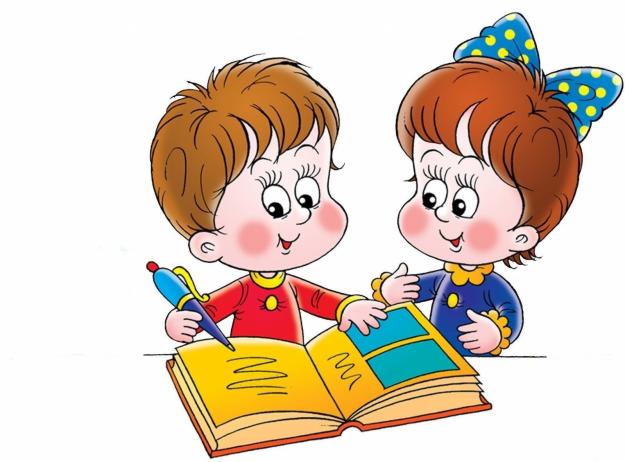 Домашнее задание



          Ответить письменно на вопросы:

Может ли изменится территориальная структура хозяйства России?

Если да, то, какие изменения могут произойти? (для ответа на этот вопрос используйте Стратегию и Концепцию развития хозяйства России 2020 предложенную  Президентом страны)